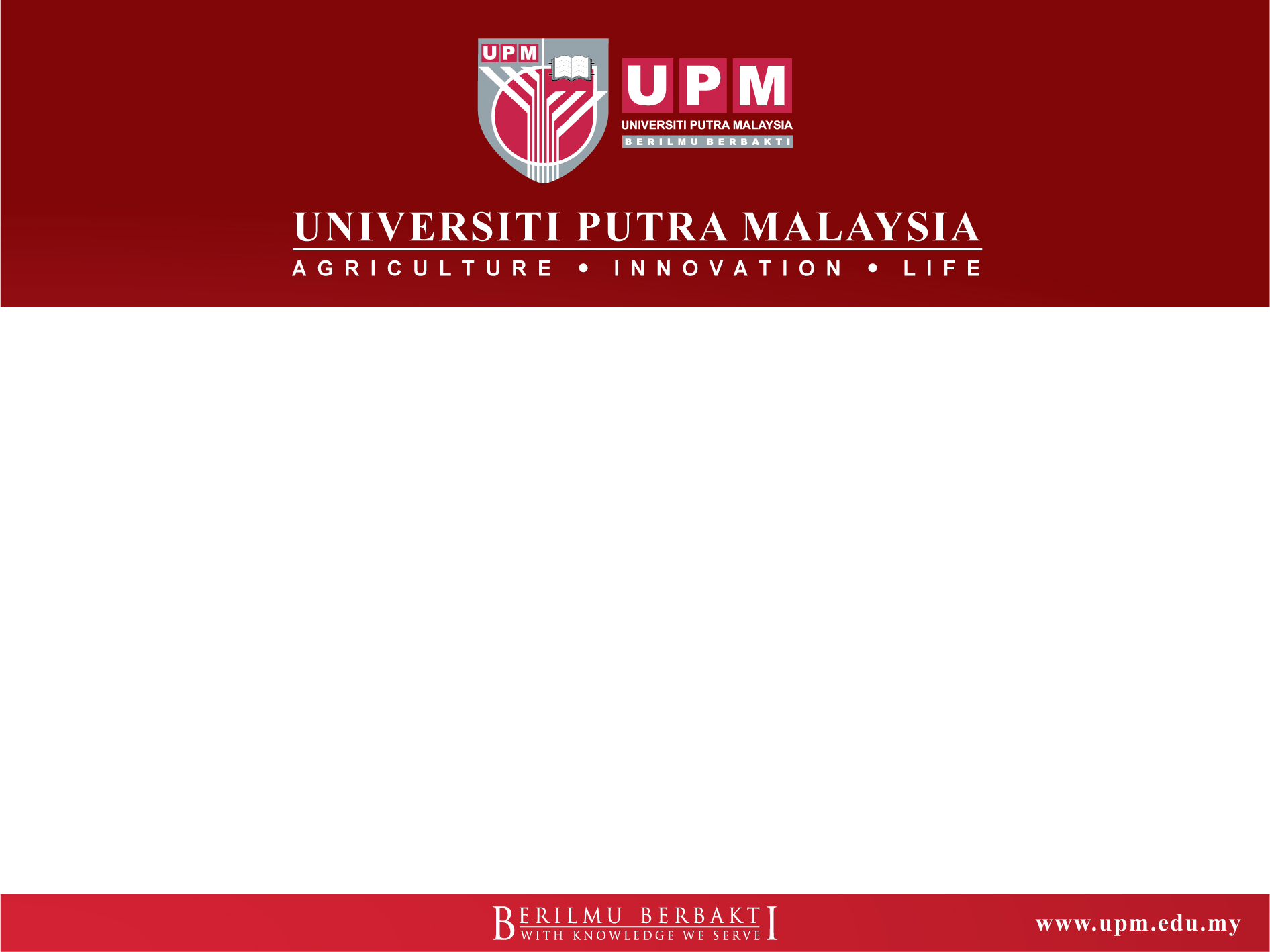 ANUGERAH PENARAFAN BINTANG PENGURUSAN PENTADBIRAN 2018
KOMPONEN TRANSFORMASI
SUB KOMPONEN: 
INOVASI PERKHIDMATAN
(KIK, Inovasi Perkhidmatan & Lean)
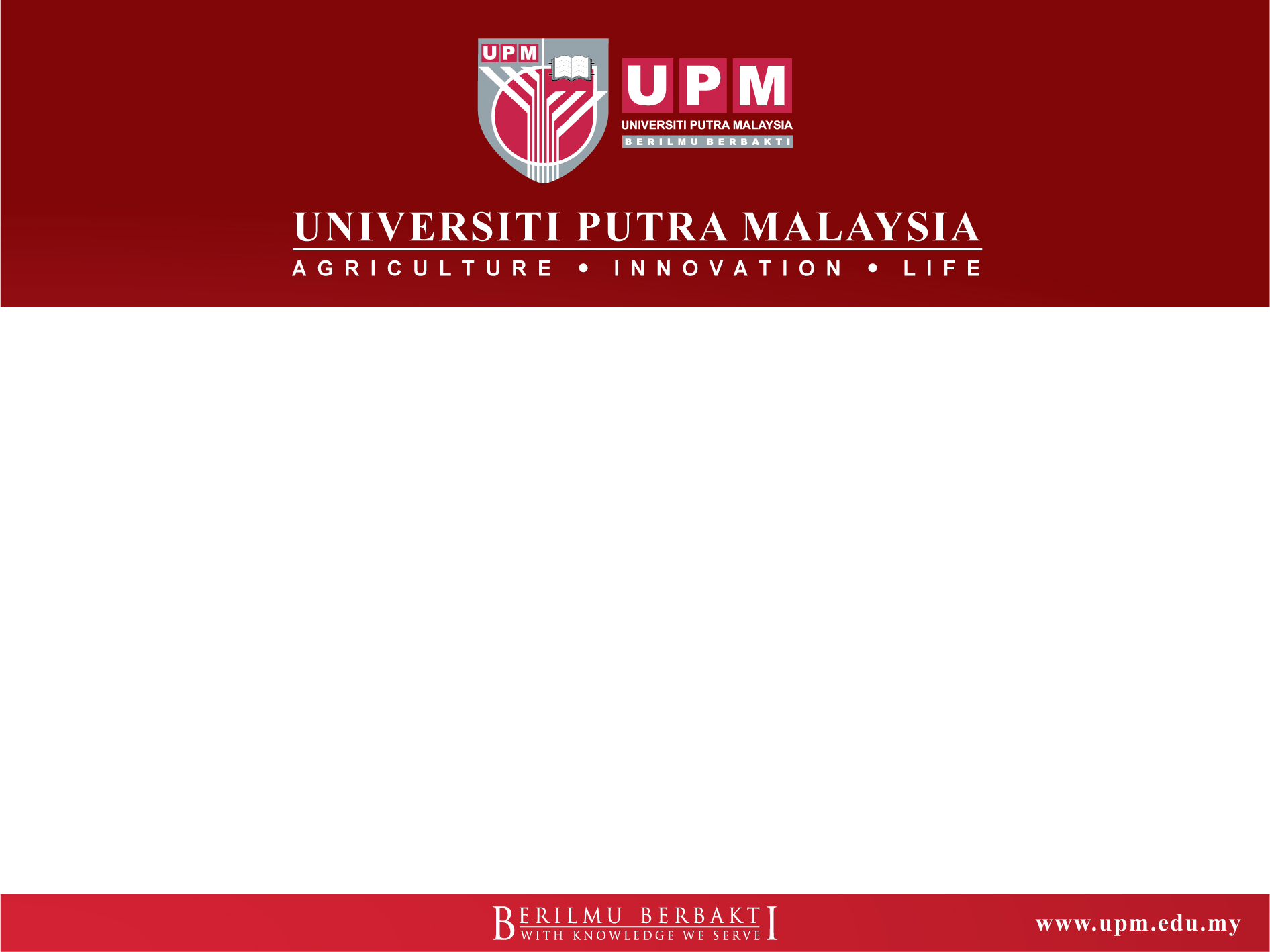 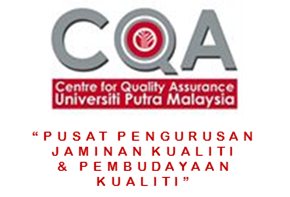 KOMPONEN PENARAFAN BINTANG PENGURUSAN PENTADBIRAN
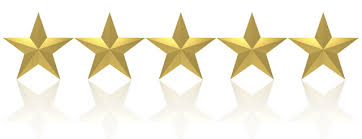 2.1	Pelaksanaan Inovasi dalam Perkhidmatan (10%)
(mengambilkira pendekatan KIK/Inovasi perkhidmatan/Lean)
Pusat Jaminan Kualiti
Pusat Jaminan Kualiti
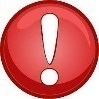 Nota: 
* Pembahagian  wajaran sebanyak 20% kepada setiap sub komponen bagi komponen Pengurusan Pelanggan akan ditentukan oleh JK Kecil Peneraju Proses yang terlibat
Kriteria penilaian akan ditambahbaik dengan memberi penekanan kepada pengurusan organisasi dan kualiti penyampaian perkhidmatan yang disampaikan kepada pelanggan (petikan daripada teks ucapan Perutusan Naib Canselor 2017)
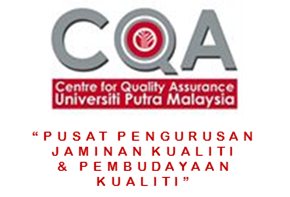 AHLI JAWATANKUASA KECIL                                                                            ANUGERAH PENARAFAN BINTANG PENGURUSAN PENTADBIRAN                             (SUB KOMPONEN INOVASI PERKHIDMATAN)
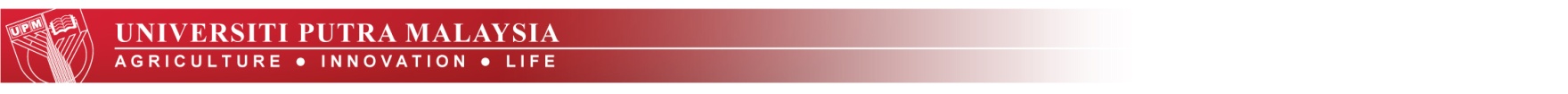 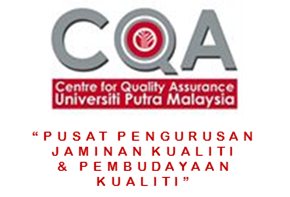 2 
Kriteria
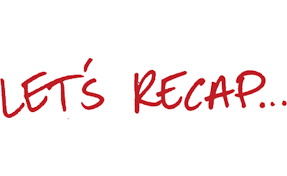 Kriteria dan rubrik penilaian 2016
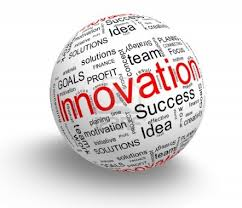 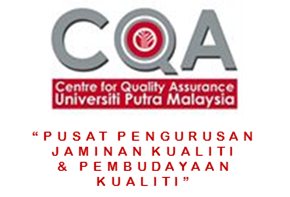 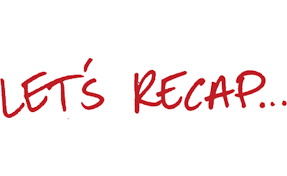 KRITERIA DAN RUBRIC PENILAIAN 2016
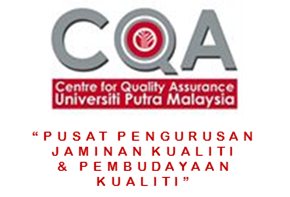 3 
Kriteria
Kriteria dan rubrik penilaian 2017
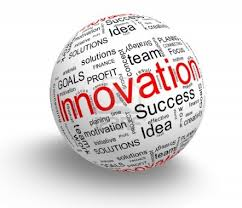 INOVASI PERKHIDMATAN
7
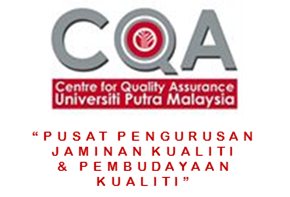 3 
Kriteria
Kriteria dan rubrik penilaian 2018
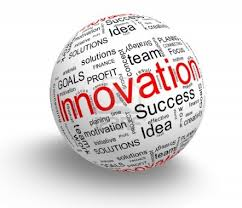 INOVASI PERKHIDMATAN
7
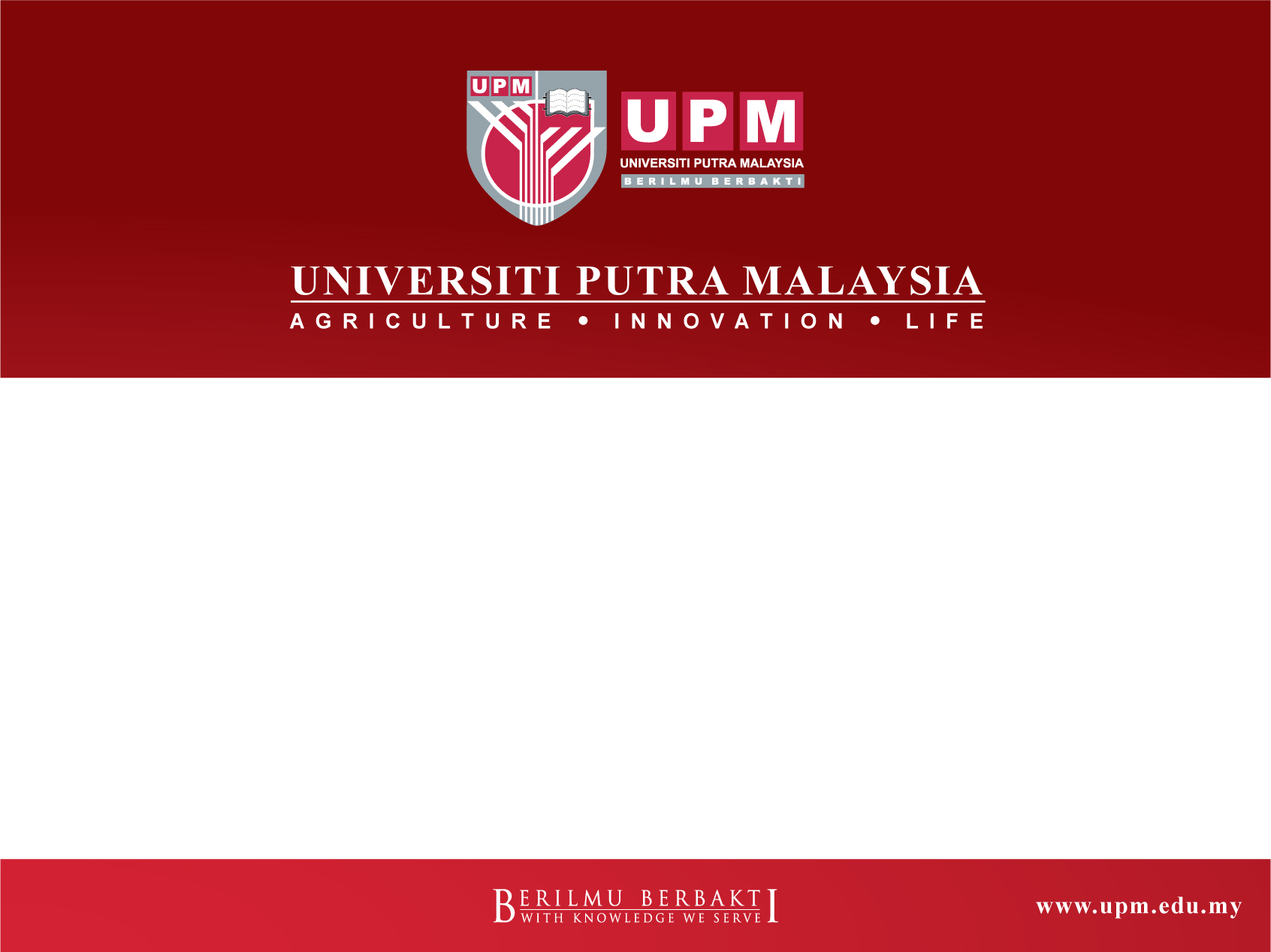 Terima Kasih | Thank You